Strategic Sponsors
Sponsors and Partners
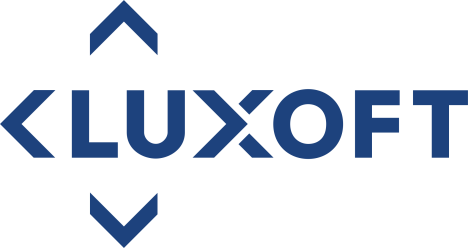 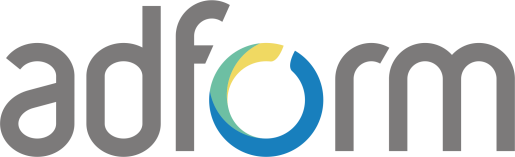 Silver Sponsors
Gold Sponsors
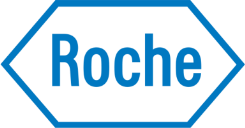 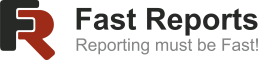 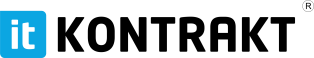 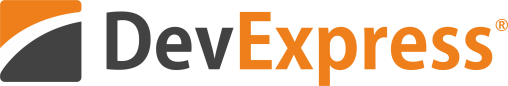 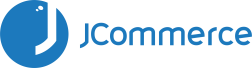 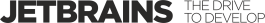 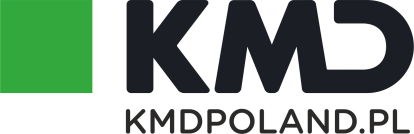 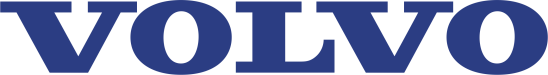 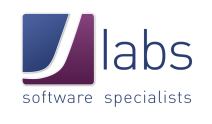 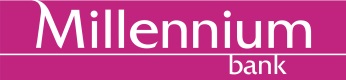 Hands-on experience:What it means to design a Domain Model
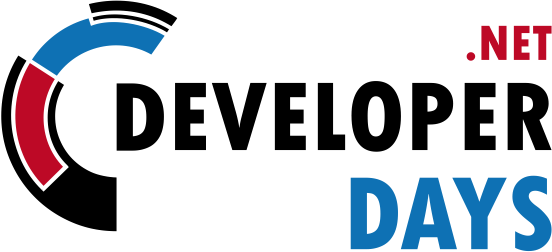 Dino Esposito
JetBrains

dino.esposito@jetbrains.com
@despos
facebook.com/naa4e
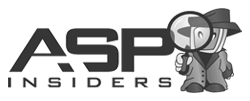 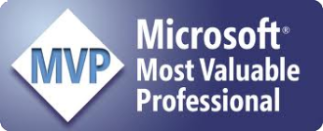 Business Logic—Abstract Definition
CQRS
Layered Architecture
Canonical 
Layered Architecture
Presentation layer
Presentation layer
Application layer
Application layer
Data 
access
+
DTO
Domain layer
Domain layer
Domain layer
Domain layer
Infrastructure layer
Infrastructure layer
Queries
Commands
CQRS
Sick You Are Ass
Not necessarily
an implementation of the Domain Model pattern
Takes care 
       of persistence tasks
Domain Model pattern
An object model of the domain that incorporates both behavior and data.
http://martinfowler.com/eaaCatalog/domainModel.html
Q
C
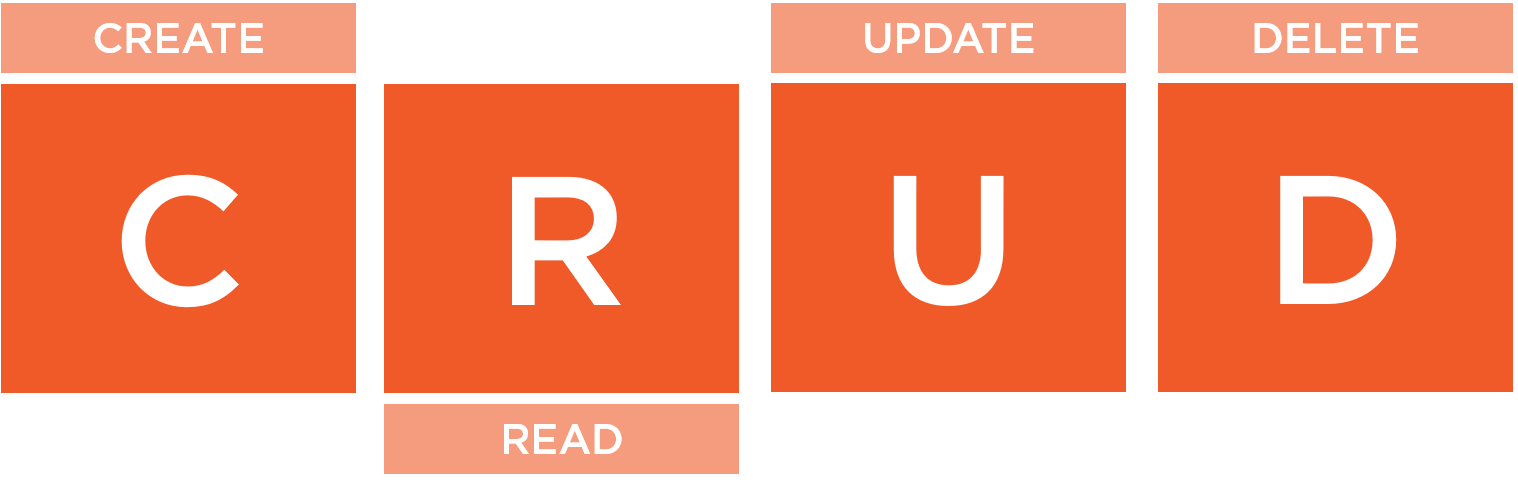 C
Q
CONSISTENT
PRESENTATION
STATE
CONSISTENT
BUSINESS
STATE
CREATE
READ
UPDATE
DELETE
WHAT DOES IT MEAN 
“UPDATE” 
IN THE DOMAIN?
WHAT DOES IT MEAN 
“DELETE” 
IN THE DOMAIN?
From CRUD to Domain Models
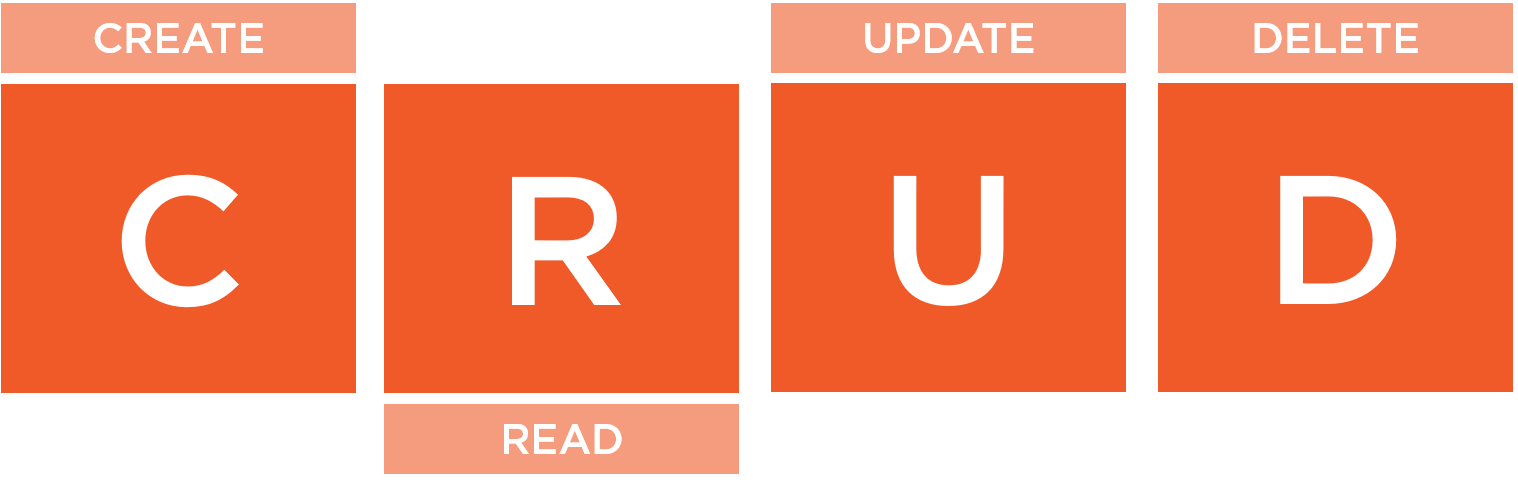 The sore point is how you UPDATE and DELETE the state of aggregates
DOMAIN 
MODEL
Domain Layer: Model + Services
Domain Service
STATE
BUSINESS
LOGIC
Domain Model
Domain Service
NEW STATE
DOMAIN MODELConceptual model of the business domain in which entities model data and behavior of real-world entities and their relationships.
DOMAIN MODELConceptual model of the business domain in which entities model data and behavior of real-world entities and their relationships.
Doesn’t have to be an object-oriented model.
You should think of it as the API of the business domain.
PERSISTENCE OF A DOMAIN MODELA domain model is more about behavior than data. You persist data, not behavior.
DOMAIN MODEL
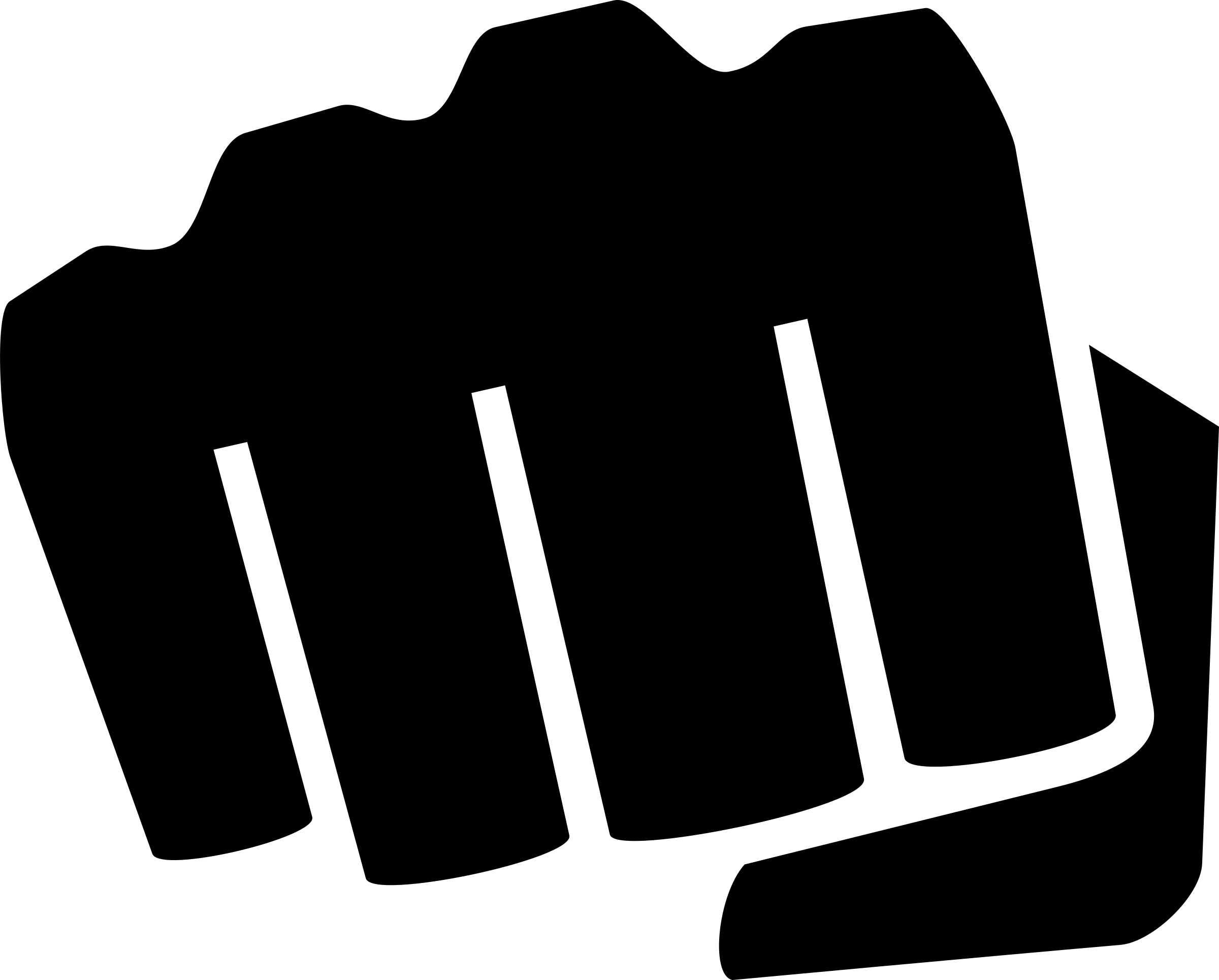 PERSISTENCE MODEL
PROBLEMDesign an object model to support a scoring system for a sport of your choice
Towards application logic
Start
Finish
Goal
Timeout
MATCH
Score
Status
Teams
Internal
state
Towards infrastructure layer
DB
Team1
Team2
Status
Goal1
Goal2
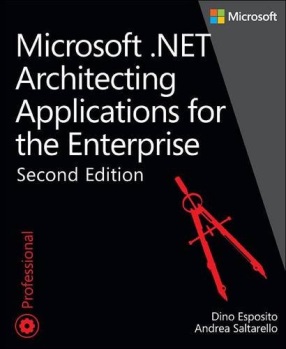 Modern Software Architecture
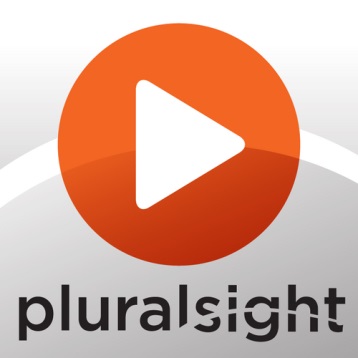 http://www.pluralsight.com/courses/modern-software-architecture-domain-models-cqrs-event-sourcing
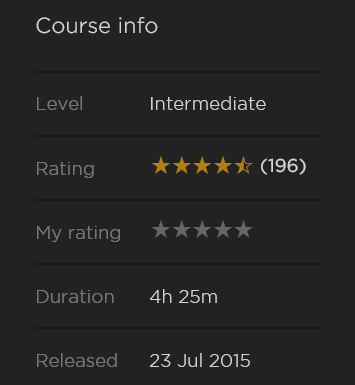 http://naa4e.codeplex.com
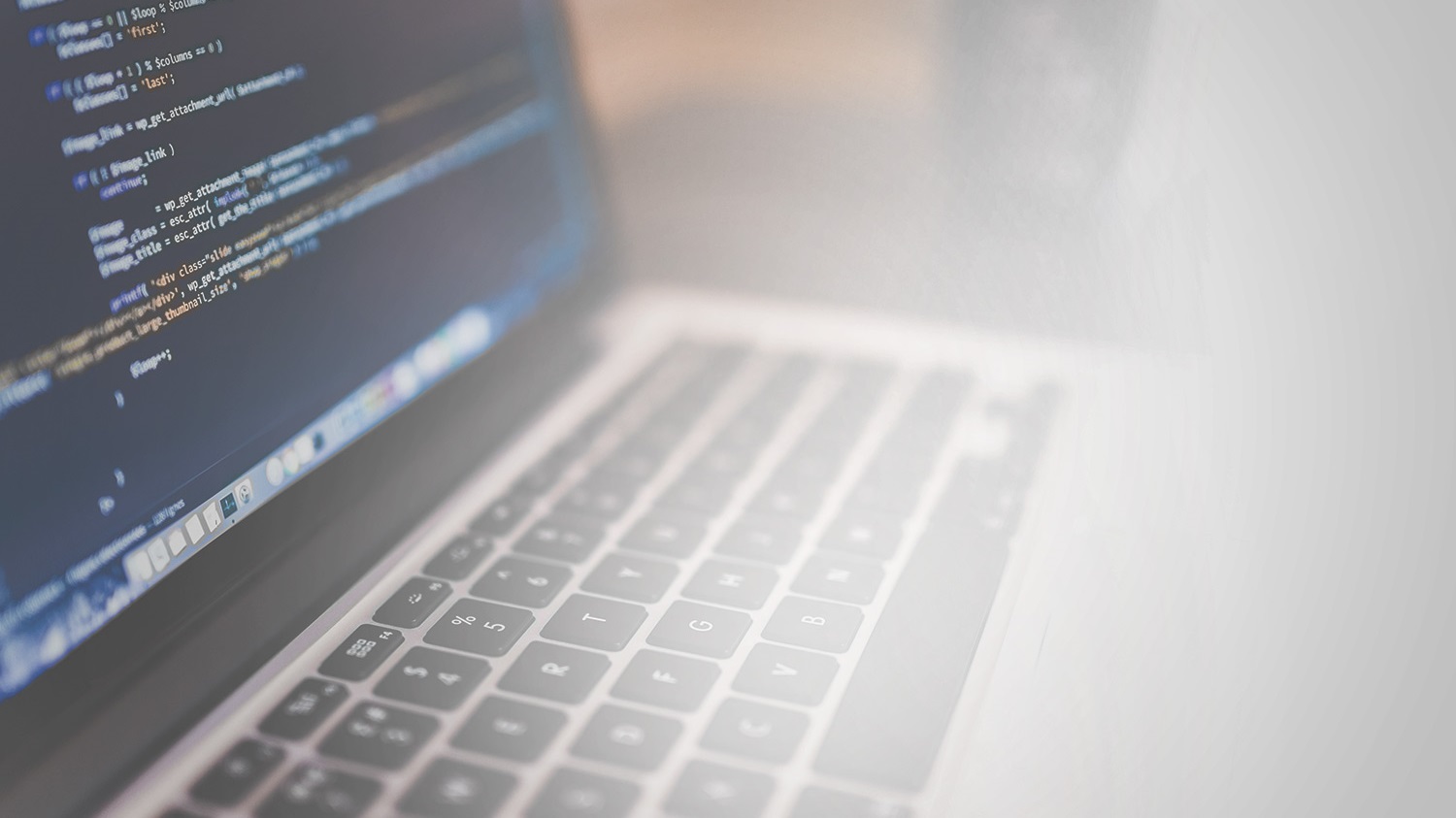 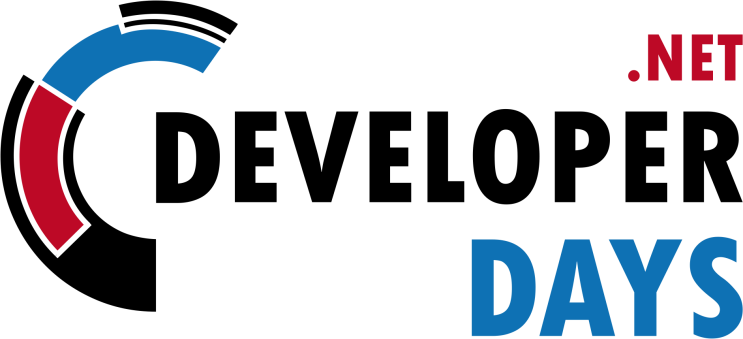 net.developerdays.pl
@DeveloperDaysPL
Strategic Sponsors
Sponsors and Partners
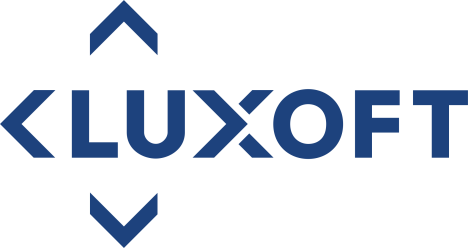 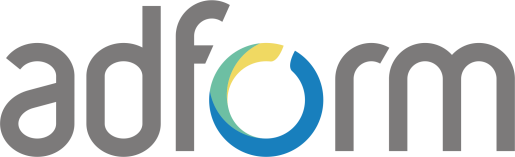 Silver Sponsors
Gold Sponsors
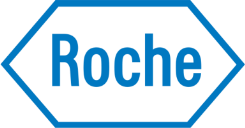 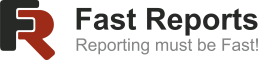 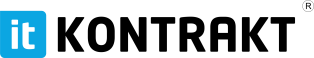 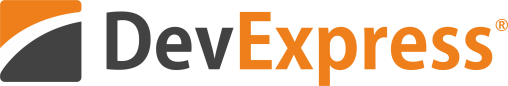 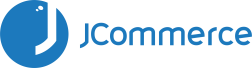 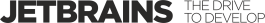 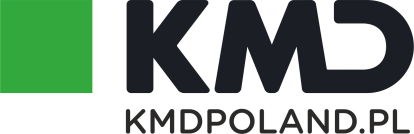 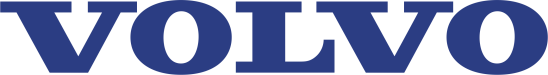 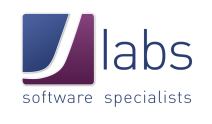 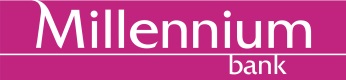